Oddělení podpory grantů a projektů
Seminář pro řešitele projektů GAUK
Marie Křížková
OBSAH SEMINÁŘE
Aktivity po získání projektu
Centralizovaný fakultní informační systém CIS – Verso
Průběh čerpání
Osobní náklady
Ostatní neinvestiční náklady
Nákup počítačové techniky
Nákup kancelářských potřeb
Pobytové náklady
Doplňkové náklady
Čerpání financí – jak, kdy nelze
Žádost o změny projektu
Poděkování
2
Co dělat, po udělení podpory – řešitel
Musí:
Kontaktovat vedoucího a ujasnit si řešení projektu i čerpání přidělených prostředků 
Zkontrolovat, zda má pracovně právní vztah s MFF, pokud ne, pak:
Požádat vedoucího pracoviště o uzavření DPP/DPČ (netýká se těch doktorandů, kteří mají již uzavřenou s MFF pracovní smlouvu, která bude platit i v době zahraniční cesty);
Tato dohoda je nutná k vycestování. Dohoda proto musí obsahovat v kolonce „ostatní ujednání“ větu „v rámci dohody se mohou uskutečnit  zahraniční pracovní cesty“.  
Tuto dohodu nelze platit z prostředků GAUK projektu, uzavírá se z prostředků pracoviště na částku, kterou je nutné dohodnout s vedoucím tohoto pracoviště (částka bývá 500 Kč na 4 hodiny/rok, odvíjí se od minimální mzdy).
3
Co dělat, po udělení podpory – řešitel
Formulář dohody je uložen na stránkách MFF v záložce Formuláře – Formuláře pro vnitrofakultní potřebu – Zaměstnanecké oddělení – Dohoda o provedení práce – odměna za měsíc (je třeba být přihlášen).
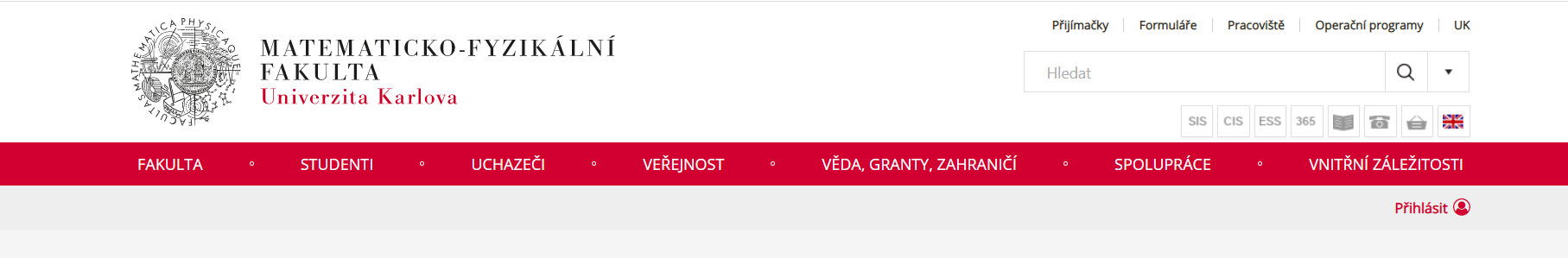 4
Co dělat po udělení podpory – smlouvy
Postup a role při uzavření smlouvy
HOSPODÁŘSKÉ ODDĚLENÍ
5
Co dělat po udělení podpory – účet projektu
Hospodářské oddělení založí na základě smlouvy samostatný podúčet projektu v účetním systému MFF.
Účet je označeny vždy Xxx-10/YYYYYY, kde Xxx upřesňuje označení vašeho pracoviště a Y specifikuje váš projekt a je uvedeno ve smlouvě v Čl. 1, bodě 4. (např. 203-10/252999). 
X pro jednotlivé sekce je: 
Fyzika 1,
Informatika 2, 
Matematika 3, 
xx je číslo pracoviště v rámci sekce
6
Co dělat, po udělení podpory – VERSO
Verso = Centralizovaný informační systém MFF. 
Přihlášení přes CIS UK. 
V záložce Služby řešitelům lze získat přehledy čerpání prostředků vašeho projektu. 
Verso má další funkce, popsané níže (objednávky, likvidační listy).
7
Co dělat, po udělení podpory – podpisové vzory
Vyhotovit podpisový vzor, bez kterého hospodářské oddělení nezavede projekt do systému Verso.
Formulář podpisového vzoru je uvedený na stránkách MFF v záložce Formuláře – Formuláře pro vnitrofakultní potřebu – Hospodářské oddělení – Podpisové vzory osob pověřených k nakládání s veřejnými prostředky (je nutné být přihlášen)
příkazce operace č. 1 = řešitel projektu
příkazce operace č. 2 = odpovědná osoba (školitel, vedoucí, atp.) 
správce rozpočtu č. 1 a 2. např. sekretářka a spoluřešitel
Po podpisu všech uvedených vyplněný formulář:
odnést na hospodářské oddělení MFF k rukám paní Dagmar Janouškové nebo paní Hany Podolské
požádat sekretářku katedry o odeslání fakultní poštou
NEBO
8
Čerpání podpory – mzdy, pojistné a stipendia
V kalendářním roce lze jedné osobě z prostředků GA UK přidělit:
formou mzdových prostředků a ostatních osobních nákladů nejvýše 40 000 Kč
formou stipendií nejvýše 100 000 Kč 
kombinací mzdových prostředků a ostatních osobních nákladů nebo stipendií nejvýše 100 000 Kč.
      
     POZOR -  částky se sčítají ze všech projektů GAUK
9
Čerpání podpory – mzdy, pojistné a stipendia
Pokračování
Mzda se vyplácí formou odměny. 
 Formulář Návrh mimořádných odměn na stránkách MFF v záložce Formuláře – Formuláře pro vnitrofakultní potřebu – Zaměstnanecké oddělení – Návrh mimořádných odměn. 

Vyplnit osobní číslo (poradí sekretářka katedry) 
Jméno a částku odměny 
Podepsat jako řešitel projektu a příkazce 
Zajistit podpis vedoucího pracoviště a proděkana 
Odeslat/odnést na zaměstnanecké oddělení 
       (Děkanát MFF, zaměstnanecké odd., Ke Karlovu 3)
POZOR!!! odměna pro školitele je včetně zákonných odvodů, je proto potřeba je odečíst.
 Odvody a SF ve výši 35,3 % budou odvedeny automaticky. 
24,8 % sociální pojištění, 
9 % zdravotní pojištění, 
1,5 % sociální fond.
10
Čerpání podpory – mzdy, pojistné a stipendia
Pokračování
Stipendium se zadává v SIS v modulu Stipendia. 
Lze zadat celou částku najednou. 
Po zadání a potvrzení částky, zdroje úhrady (viz úvod) je požadavek odeslán 
      na studijní oddělení, které zajistí výplatu stipendia na účet. 
Zadání stipendia pro spoluřešitele -  pomocí záložky „zadat nové“.
11
Ostatní neinvestiční náklady (kromě výpočetní techniky - ICT)
Nákup do 10 tis. Kč = drobné nákupy (knihy, zdroje, baterie, nabíječky, software,                sluchátka, mikrofony, postery, atp.).
Nákup lze provést:
1. platbou v hotovosti nebo kartou 
Vyúčtovat ve spolupráci se sekretářkou katedry
Donést sekretářce doklad o zaplacení (v případě platby kartou i výpis z účtu, kde je vidět odepsaná částka z vašeho účtu).
Vyplnit společně formulář vyúčtování (Hospodářské oddělení potom vyplatí částku v hotovosti do pokladny) .
12
Ostatní neinvestiční náklady (kromě ICT)
Pokračování
B.       Vyúčtovat sám:
Vyplnit formulář Vyúčtování,  stránka MFF, záložka Formuláře – Formuláře pro vnitrofakultní potřebu – Hospodářské oddělení – Vyúčtování (drobného vydání bez zálohy, stálé zálohy, mimořádné zálohy) ve verzi drobné vydání bez zálohy
Odeslat fakultní poštou – zajistí sekretářka či odnést na hospodářské oddělení MFF. Následně budete mailem vyzváni k vyzvednutí obnosu v pokladně MFF. 

2. nákup na fakturu (viz níže)
13
Ostatní neinvestiční náklady (kromě ICT)
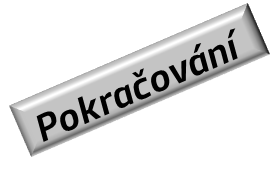 Nákup nad 10 tis. Kč
Platba na fakturu 
Nutno vytvořit žádanku v systému Verso (vybrat v liště nahoře) Žádanka – Nový záznam – Běžný nákup – Hlavička – Dodavatel (vybrat, pokud není uvedený, napsat na HO paní Kateřině Řandové, Katerina.Randova@matfyz.cuni.cz )
Položkový rozpis (částka nemusí být přesná, jde hlavně o spárování objednávky a platby pro potřeby účetnictví)  
Zdroje (vybrat uvedený projekt GAUK) a dáte Uložit záznam a Předat ke schválení.
Systém po schválení vygeneruje objednávku, číslo je nutné nahlásit dodavateli při nákupu zboží, aby je uvedl na fakturu.
14
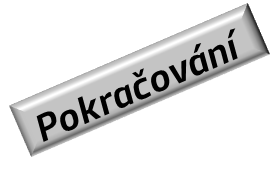 Ostatní neinvestiční náklady (kromě ICT)
Objednat zboží (do požadavku na vystavení faktury uvést číslo naší objednávky).
Většina dodavatelů vyžaduje platbu předem – zaslat  zálohovou fakturu – MUSÍ obsahovat číslo objednávky, na e-mailovou adresu  podatelna@dekanat.mff.cuni.cz
Před zaplacením dostanete vyzvání ke schválení likvidačního listu (stejný postup, jako při schvalování žádanky). Pak už jen čekáte na reakci dodavatele. Po dokončení celé transakce dodáte HO konečný daňový doklad k zálohové platbě. Tato fáze odpadá, dostanete-li zboží rovnou i s konečnou fakturou. S takovou fakturou podniknete to samé, co se zálohovou fakturou, předáte ji HO.
15
Nákup počítačové techniky
MFF uzavřela Rámcovou smlouvu na nákup ICT. Sortiment patřící do této smlouvy najdete ZDE
Je třeba vyplnit žádanku v systému Verso (vybrat v liště nahoře) Žádanka – Nový záznam – ICT rámcová smlouva – Hlavička – Dodavatel (B2C, s.r.o., smlouva P23005) – Položkový rozpis (ceny včetně DPH) – Zdroje (vybrat projekt GAUK) – Uložit záznam – Předat ke schválení.

Jako administrátor komodity je přidaná paní Anna Maškarová ze Správního odd. fakulty; (anna.maskarova@matfyz.cuni.cz ), která po schvalovacím procesu (příkazcem i správcem) odešle objednávku dodavateli. Celý nákup by měl být vyřízený do 5 pracovních dnů.
16
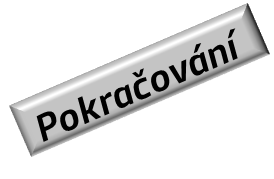 Nákup počítačové techniky
Nákup formou DNS
Je třeba vyplnit žádanku v systému Verso (vybrat v liště nahoře) Žádanka – Nový záznam – ICT Dynamický nákupní systém- Hlavička – Dodavatel (nevyplňovat, bude probíhat soutěž) – Položkový rozpis (ceny včetně DPH, rozpis s podrobnou specifikací – Zdroje (vyberete uvedený projekt GAUK) –  Uložit záznam – Předat ke schválení.

Jako administrátor komodity je přidaná paní Anna Maškarová ze Správního odd. fakulty (anna.maskarova@matfyz.cuni.cz), která bude po schvalovacím procesu posunovat stav vyřízení až do uzavření smlouvy (příprava soutěže, zahájení soutěže, uzavírání smlouvy, ukončení soutěže). Poté zadá název dodavatele a záznam žádanky/objednávky je dokončen a připraven pro HO k přijetí faktury. Nákup trvá 5-6 týdnů.
17
Nákup kancelářských potřeb
MFF má vysoutěženou firmu na dodání kancelářských potřeb Mefisto2000. Nákup zajistí sekretářka katedry (má přihlašovací údaje).

Obecně platí, že se můžete obracet s prosbou o radu a pomoc na sekretářku Vaší katedry se všemi činnostmi, které souvisí s čerpáním projektu.
18
Pobytové náklady
= jízdní doklady (včetně MHD), letenky, konferenční poplatky, platby za ubytování, stravné.
Vyplňování CP:
Založit v SIS (funkce v profilu Zaměstnanec) v modulu Evidence služebních cest – Nový cestovní příkaz 
Vyplnit všechny povinné položky (zdroj úhrady je číslo popsané v úvodu) a požádat o schválení výjezdu tlačítkem „Ukončit před cestou“
Následuje elektronického schvalování
Po schválení je nutné „Přijmout vyslání“ 
Po té paní Danielu Jírů z hospodářského odd. (daniela.jiru@matfyz.cuni.cz Děkanát MFF, Hospodářské odd., Ke Karlovu 3) automaticky vystaví cestovního pojištění (označit „zaslat pojištění emailem“)
CP je potřeba založit VČAS
19
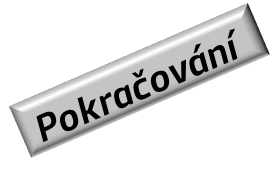 Pobytové náklady
Potřebné výdaje lze hradit:
Předem za použití fakultní platební karty (vše zajistí sekretářka katedry, není nutné předem vystavit žádanku)
Vlastními prostředky, po návratu z cesty tyto náklady dát do vyúčtování CP. Před cestou lze požádat o zálohu (nutno zapsat do CP, vydání zálohy na hospodářském odd. (Děkanát MFF, Hospodářské odd., Ke Karlovu 3, pokladna, paní Lenka Fabiánová Lenka.Fabianova@matfyz.cuni.cz )
Vyúčtování provést co nejdříve po návratu, vyplnit požadované údaje, přiložit doklady o zaplacení nákladů vzniklých při cestě. V případě platby soukromou kartou dodat ke všem platbám výpis z účtu s odepsanými částkami.
20
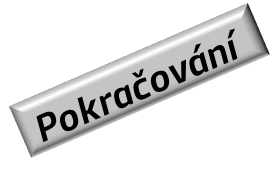 Pobytové náklady – stravné
Na CP uvést počet poskytnutých jídel (hotelové snídaně, obědy či večeře na konferenci – stručně), HO potom dopočítá částku stravného,  bude zaslána v rámci vyúčtování s ostatními výdaji na účet.
I při poskytnutí kompletního stravování vzniká nárok na malou částku, je třeba s tím počítat při plánování pobytových nákladů.
Stravné se vypočítává podle vyhlášky MF, která obsahuje paušály stravného pro jednotlivé země.
Vyplněné vyúčtování podepsat jako účtovatel a nechat podepsat vedoucím pracoviště.
Poté odeslat/odnést na HO paní Daniele Jírů (daniela.jiru@matfyz.cuni.cz; 95155 1294) 
Peníze na účet.  
Na paní Jírů se také obracejte se všemi otázkami ohledně cest, velmi ochotně vám je zodpoví.
21
Doplňkové náklady
Jedná se o režijní náklady, které si fakulta strhne automaticky.
22
Čerpání - co nelze obecně zahrnout do čerpání:
náklady, které bezprostředně nesouvisejí s řešením projektu;
náklady, jejichž cena přesahuje cenu v místě a čase obvyklou;
počítačové programy, které může poskytnout fakulta;
výpočetní techniku v neodůvodněných případech;
hardware nad 40.000 Kč, software nad 60.000 Kč (i v případě dílčích dokladů na tutéž věc, včetně dopravy, bankovních poplatků atd.); 
náklady na telefon;
náklady na odměny pro respondenty či na dárky pro respondenty, náklady na pohoštění. Respondenty není možno financovat formou odměn nebo dohod (DPČ a DPP);
tvorbu webových stránek, přípravu koncertů, výstav, konferencí a sympozií. Výstavy lze uznat jako výstup GA UK, pouze pokud je výstupem též odborný katalog k výstavě (s citacemi a popisem  badatelského postupu).
23
Čerpání – kdy nelze čerpat
Finanční prostředky nelze čerpat (nijak s nimi nakládat) pokud řešitel není studentem. K této situaci dochází:
V letních měsících při přechodu z magisterského do doktorského studia (po zapsání do doktorského studia – typicky 1. října – projekt normálně pokračuje);
Po řádném ukončení studia. Zajistit vyčerpání financí před ukončením studia. Závěrečná zpráva se pak podává v běžném termínu;
Po neočekávaném ukončení studia, kontaktovat OGAP (Marie Křížková, marie.krizkova@matfyz.cuni.cz).
24
Čerpání – doporučení
Před odesláním na děkanát udělat kopii každého dokumentu.
Čerpat průběžně celý rok.
Vyčerpat celou částku přídělu!
Malé přečerpání není problém (řeší se převodem v rámci pracoviště).
Při nedočerpání (nedoporučuje se!) nutno kontaktovat HO paní Dagmar Janouškovou Dagmar.Janouskova@matfyz.cuni.cz nebo paní Hanu Podolskou Hana.Podolska@matfyz.cuni.cz .
25
Žádost o změnu
Použít lze tento formulář žádosti v českém jazyce / request form (pro jiné druhy žádostí lze formulář upravit).
Lze napsat pouze žádost adresovanou na předsedu Grantové rady                      prof. MUDr. Vladimíra Komárka, CSc.
Zaslat naskenované s vaším podpisem na OGAP (marie.krizkova@matfyz.cuni.cz).
26
Žádost o změnu – rozpočtu
Grantová rada na svém zasedání dne 30. 09. 2022 rozhodla:

o navýšení částky, do které se nemusí žádat o změnu rozpočtu, a to z 10 000 Kč na   20 000 Kč. Netýká se však přesunů do osobních nákladů – zde zůstává původní hranice 10 000 Kč. Změnu je nutné zaevidovat a okomentovat ve výroční / závěrečné zprávě a podmínkou je dodrženi všech limitů dle pravidel GAUK. 

Převod nad tímto limitem se podrobuje schválení. Návrh na změnu rozpočtu se podává prostřednictvím OGAP.
27
Žádost o změnu – v projektovém týmu
Žádost o změnu hlavního řešitele
Žádost musí obsahovat souhlas stávajícího (původního) i nově navrženého hlavního řešitele a vedoucího projektu. Žádosti se posuzují individuálně vzhledem ke konkrétnímu projektu, nemusí být vždy schváleny. K žádosti je třeba přiložit životopis navrhovaného hlavního řešitele.
Žádost o změnu vedoucího projektu
Žádost musí obsahovat souhlas stávajícího (původního) i nově navrženého vedoucího projektu a číslo osoby navrhovaného vedoucího. K žádosti je třeba přiložit životopis navrhovaného vedoucího.
Změnu spoluřešitele
O změnu spoluřešitele se žádat nemusí. Informaci o změně uvede hlavní řešitel do žádosti o pokračování projektu, nebo závěrečné zprávy o ukončení projektu. Nového spoluřešitele vloží hlavní řešitel do týmu pomocí čísla osoby.
28
Žádost o změnu – přerušení/ukončení
Žádost o přerušení projektu
Přerušit řešení projektu GAUK lze z následujících důvodů: mateřská a rodičovská dovolená; dlouhodobé zdravotní důvody. Požádat Grantovou radu UK o přerušení řešení projektu je možné pouze na celý kalendářní rok, při případném přerušení na dva roky je nutné zaslat žádost po roce znovu.
 
Žádost o předčasné ukončení projektu
Žádá se jen ve výjimečných případech (např. ukončení studia) a po konzultaci s vedoucím projektu, ihned nahlásit na OGAP marie.krizkova@matfyz.cuni.cz
promptně
29
Děkuji za pozornost


Marie Křížková
Email: marie.krizkova@matfyz.cuni.cz

Oddělení podpory grantů a projektů
Tel. 95155 1681
30